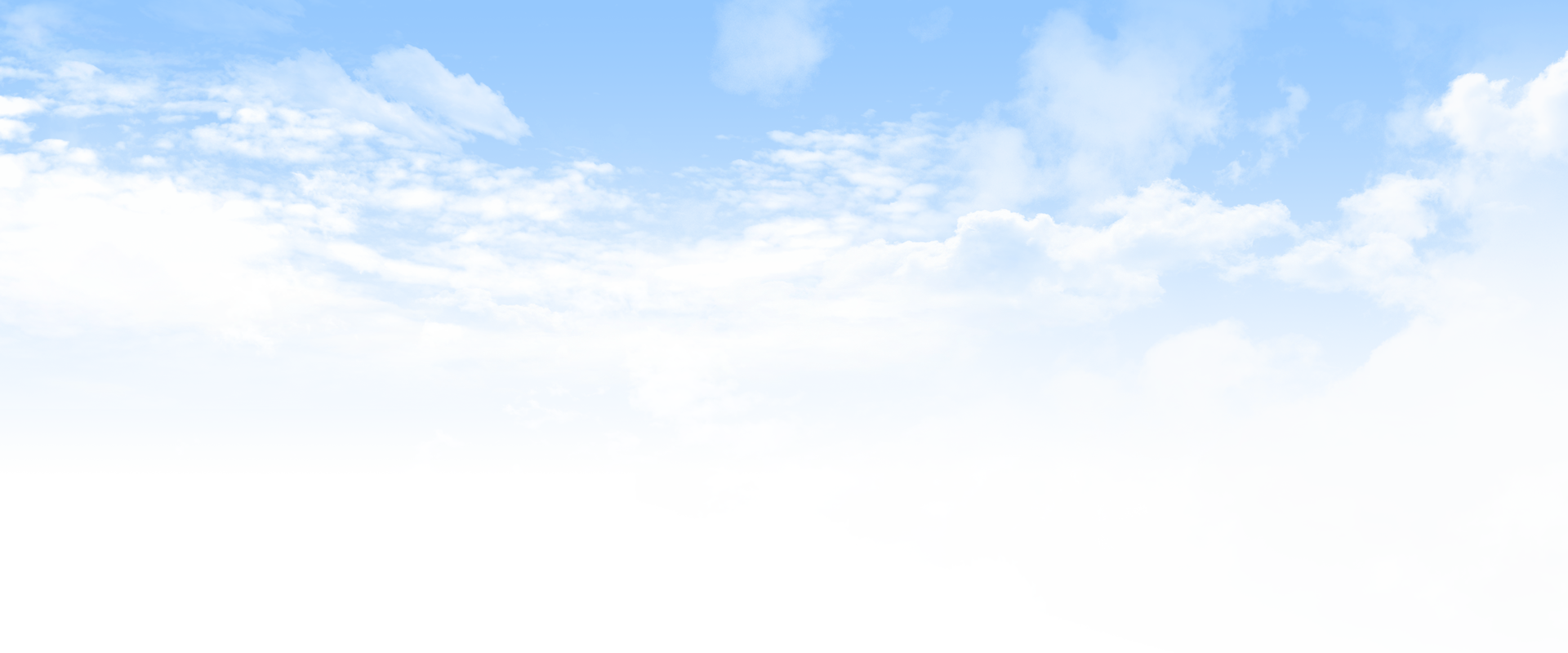 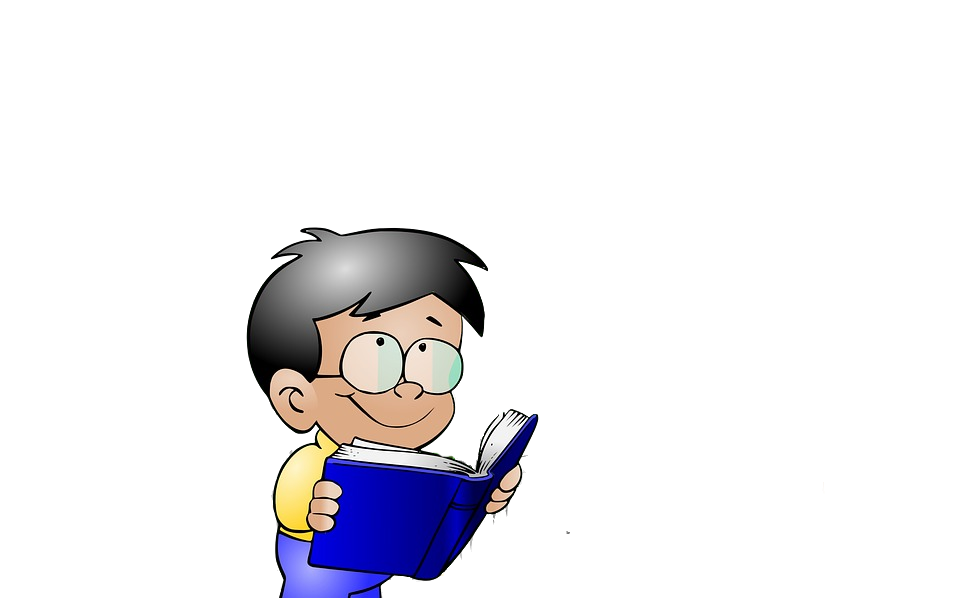 《识字4 日月水火》
语文精品课件 一年级上册
授课老师：某某 | 授课时间：20XX.XX
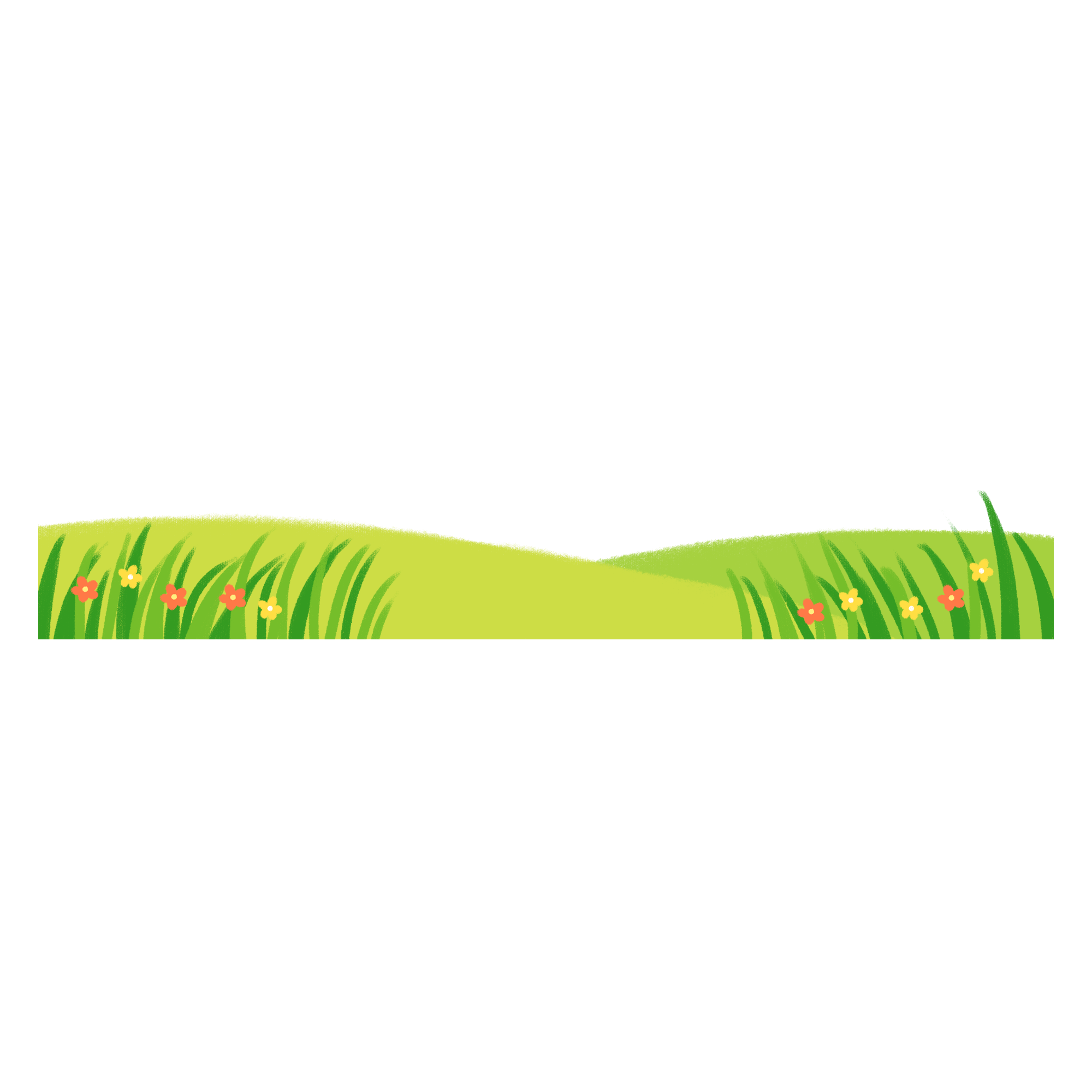 某某小学
字形演变
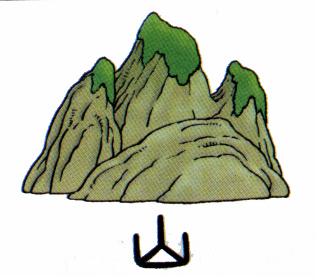 山
日
字形演变
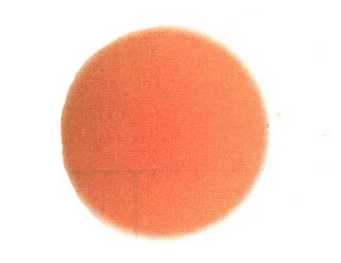 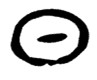 月
字形演变
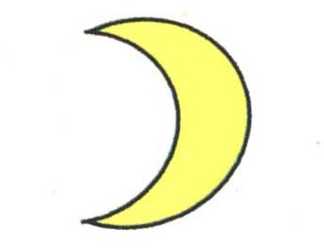 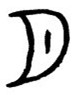 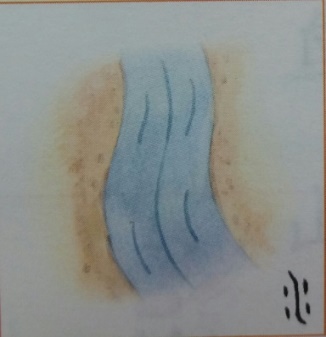 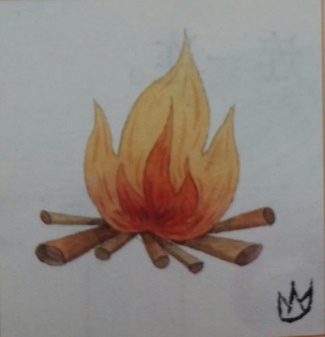 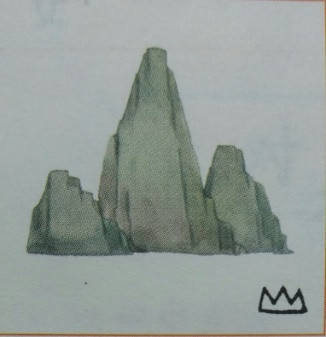 字形演变
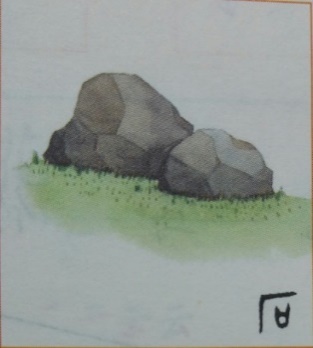 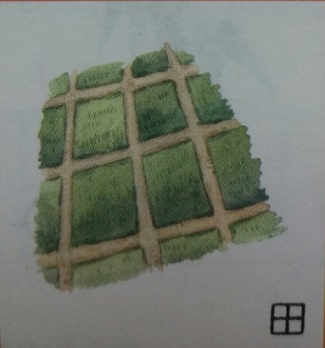 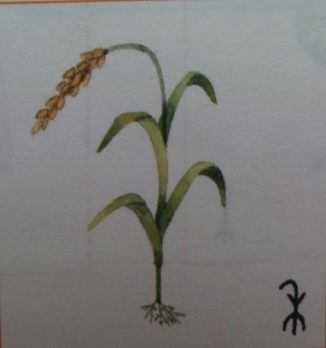 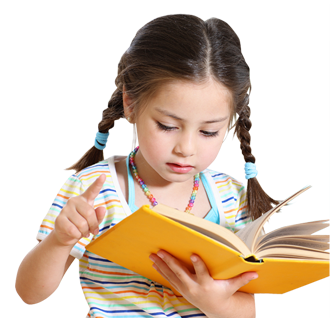 小朋友，请你看看图猜一猜图上的文字是什么。
山
字形演变
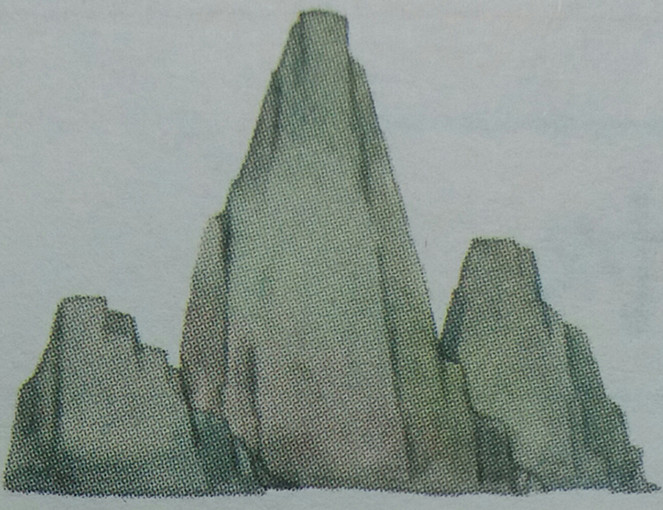 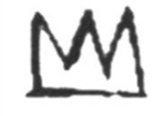 水
字形演变
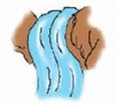 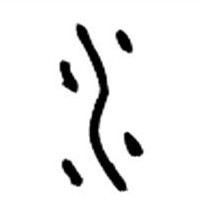 火
字形演变
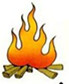 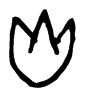 田
字形演变
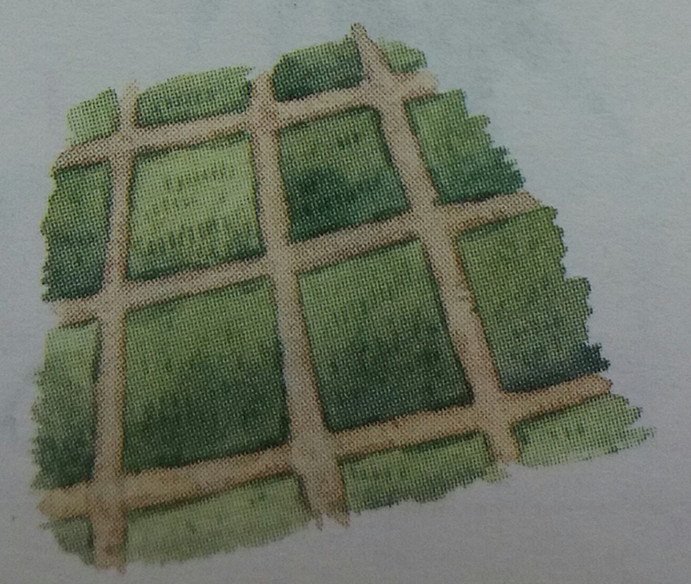 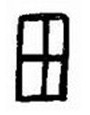 石
字形演变
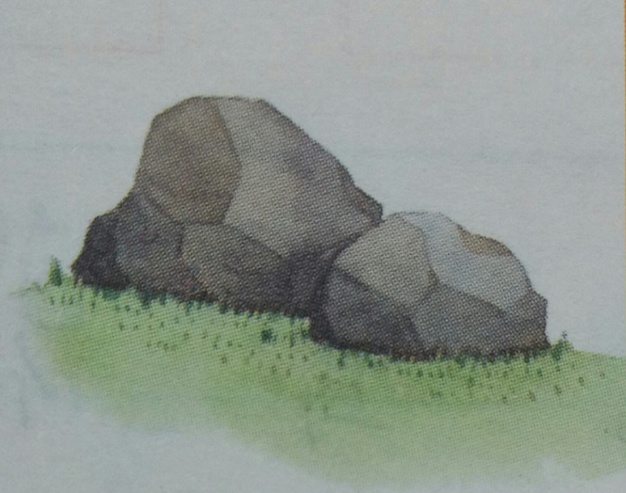 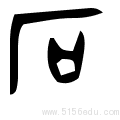 禾
字形演变
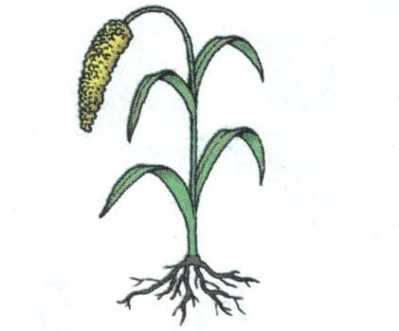 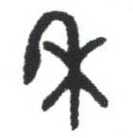 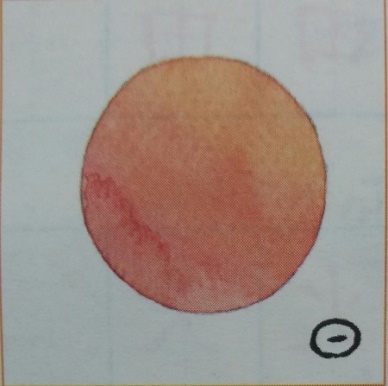 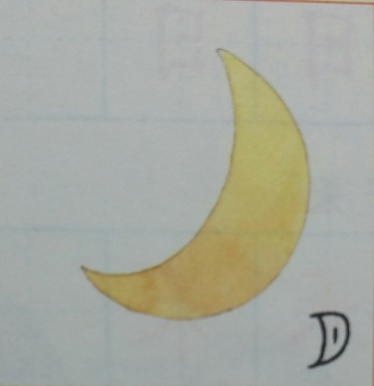 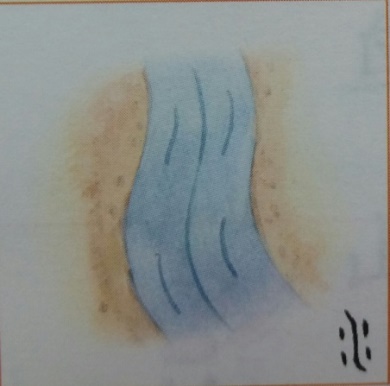 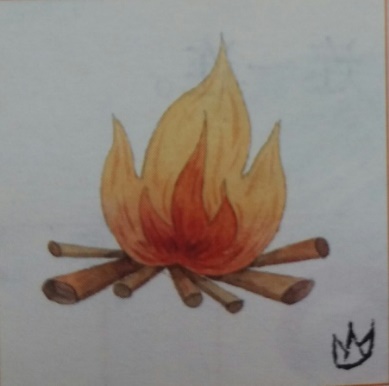 字形演变
日        月       水      火
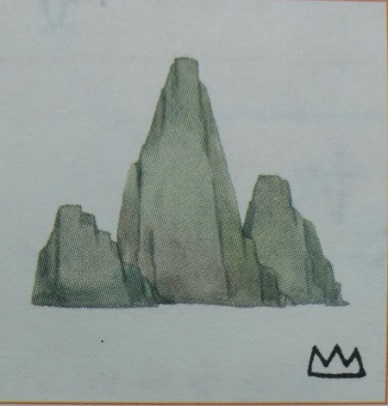 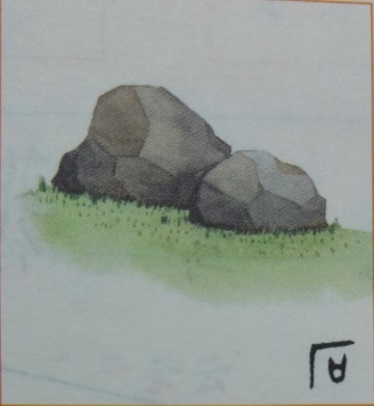 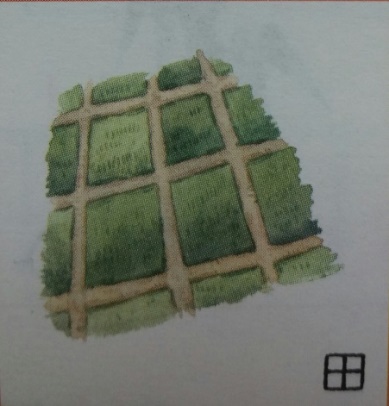 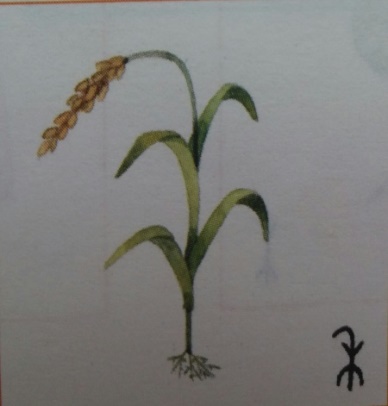 山             石              田               禾
书写步骤
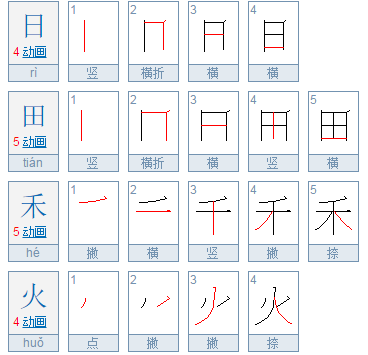 会写的字
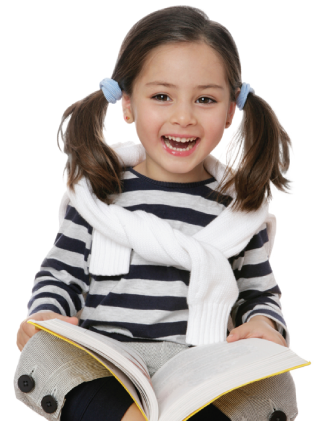 日田禾火
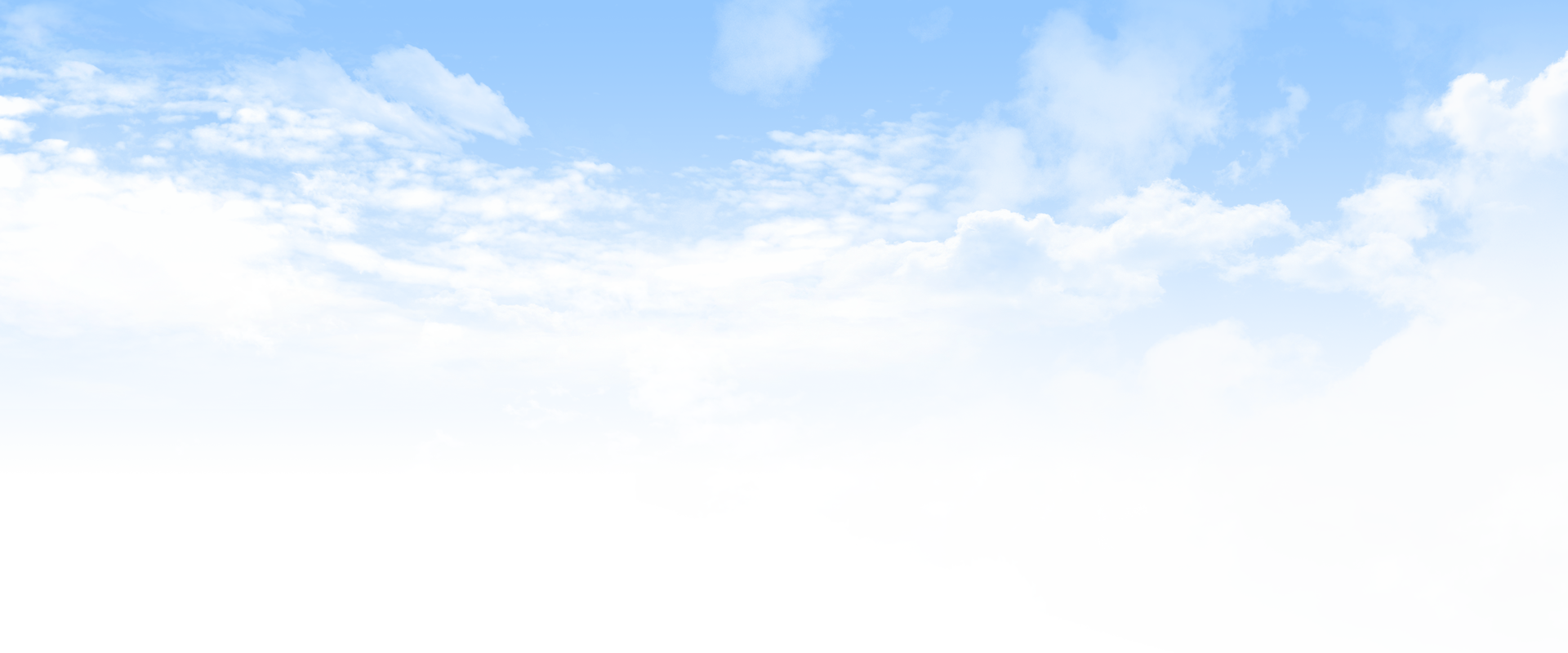 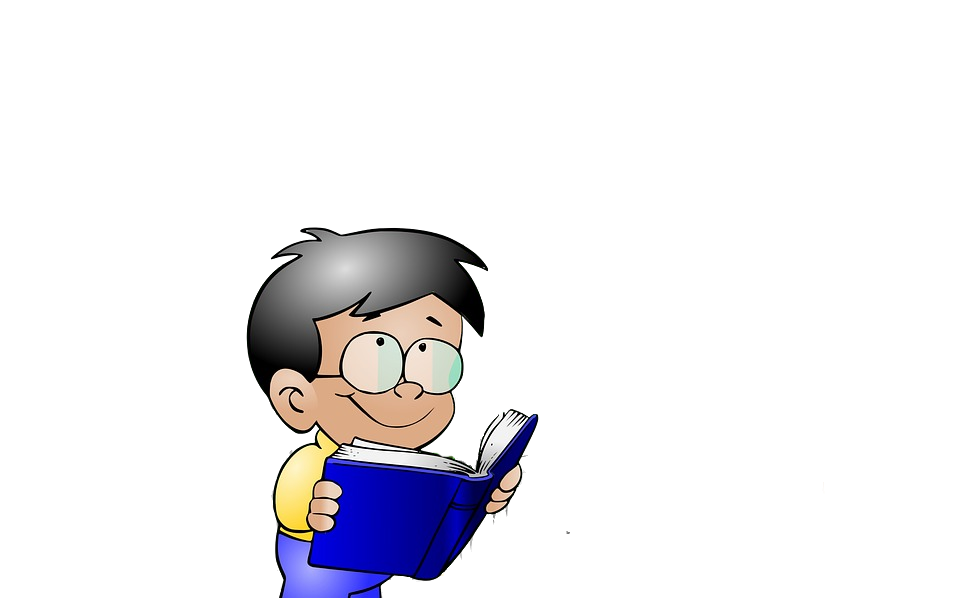 感谢各位的聆听
语文精品课件 一年级上册
授课老师：某某 | 授课时间：20XX.XX
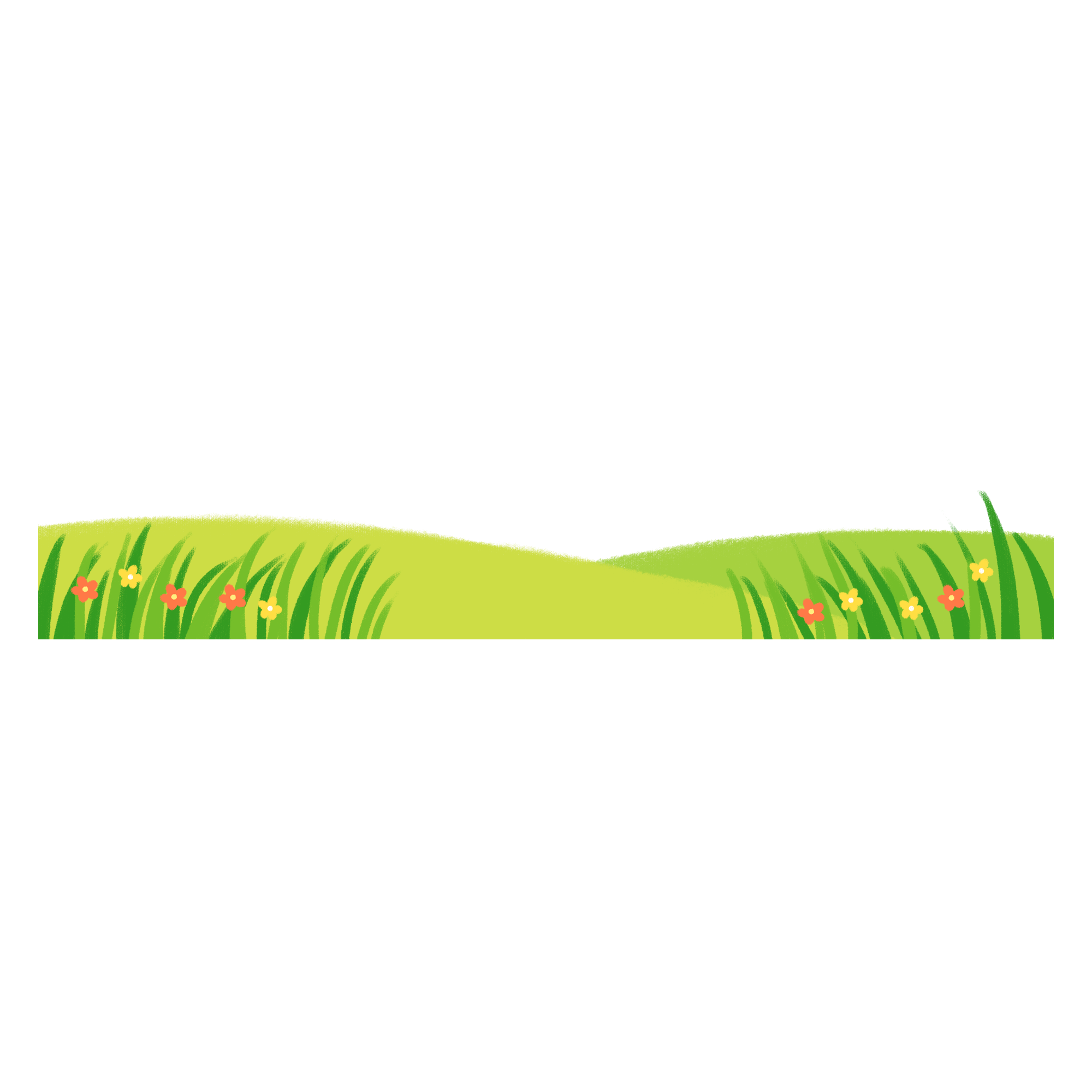 某某小学